Презентация проекта«Блокадный город»
Государственное бюджетное дошкольное образовательное учреждение
 детский сад  №117 Фрунзенского района
 Санкт-Петербург
Педагог: Лаврова Елена Юрьевна
2013 год
Вид проекта: познавательно-					                  патриотический Длительность проекта: 2 неделиУчастники проекта:  воспитатели, 			       		       воспитанники  группы,   				       родители, 	       		       				       специалисты ДОУИнтеграция образовательных областей: познание,   коммуникация, художественная   литература, музыка, социализация, художественное творчество, продуктивная деятельность, безопасность, труд
Цель проекта:
Воспитание патриотических чувств у детей старшего дошкольного возраста посредством ознакомления с историческими событиями нашего города в годы Великой Отечественной войны.
Создание условий для совместной деятельности родителей, детей и педагогов  по вопросам патриотического воспитания
Задачи проектной деятельности:
Уточнить и расширить знания детей о героическом прошлом нашего города – Блокаде
Формировать патриотические чувства и представления о героизме
Вызвать интерес к героическому прошлому своей страны, города
Воспитывать уважение к ветеранам войны, жителям блокадного Ленинграда, защищавших город
Привлечь родителей к совместной работе по патриотическому воспитанию детей
Этапы реализации проекта:
Подготовительный. 
Планирование проекта
Изучение и подборка литературы по данной теме.
 Изготовление  атрибутов, необходимых для проекта (иллюстрации, открытки, портреты выдающихся личностей и т.д.)
 Работа с родителями: анкетирование, подготовка информационного материала
 Создание в группе условий для реализации проекта: выставка книг, иллюстративного, фото и видео материалов
Ход проекта:
Работа с детьми:
- Создание в группе условий для реализации проекта:  создание с детьми альбомов с фотографиями, рассказами и рисунками, изготовление с детьми поделок и макета для оформления группы, музыкального зала и игр в соответствии с тематическим планированием
Работа с родителями:
- консультация: «Героическое прошлое нашей 					семьи»
- консультация: «Будни Блокадного Ленинграда»
- консультация по проведению экскурсий выходного дня 	(исторические и мемориальные места Блокадного 				Ленинграда)
В ходе  реализации проекта проводились: - НОД по темам: «Блокадный город», «Дорога жизни».
-  Индивидуальные беседы с детьми - Составление рассказов детьми «Героические страницы моей   				            семьи»
- Создание библиотечки о Блокадном Ленинграде
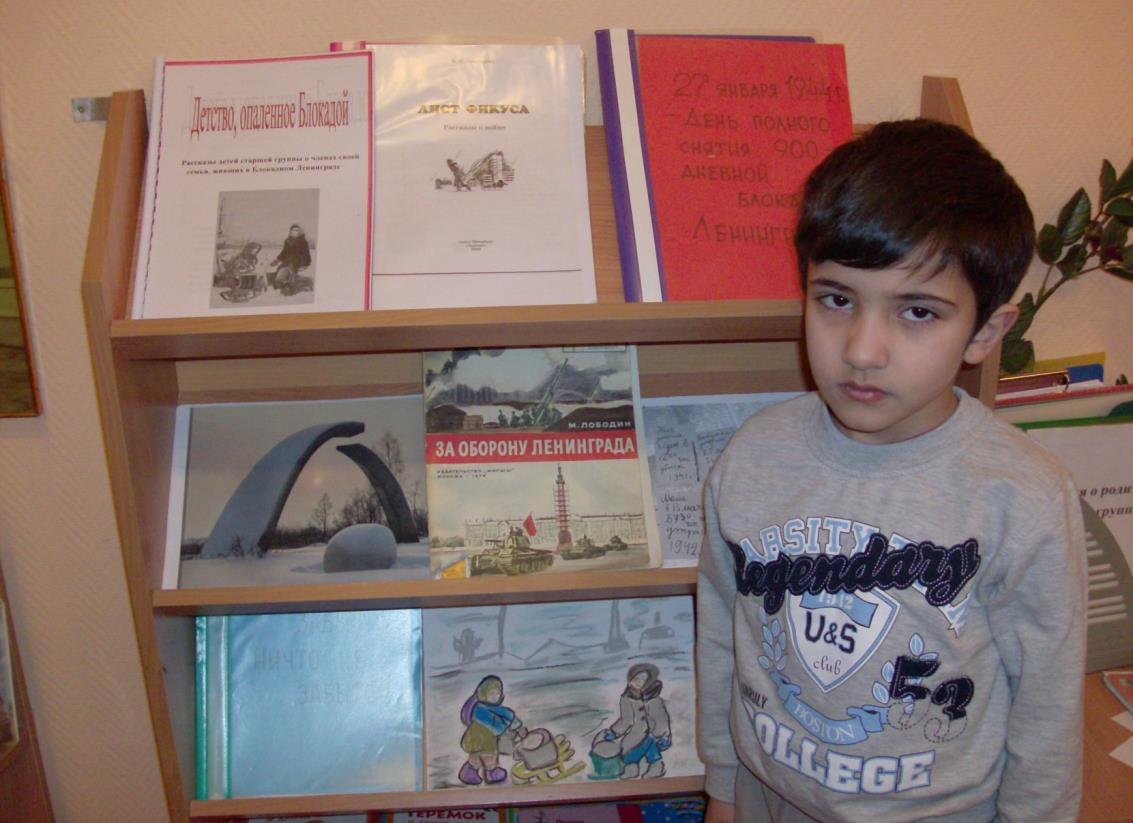 - Рассматривание альбомов с иллюстрациями
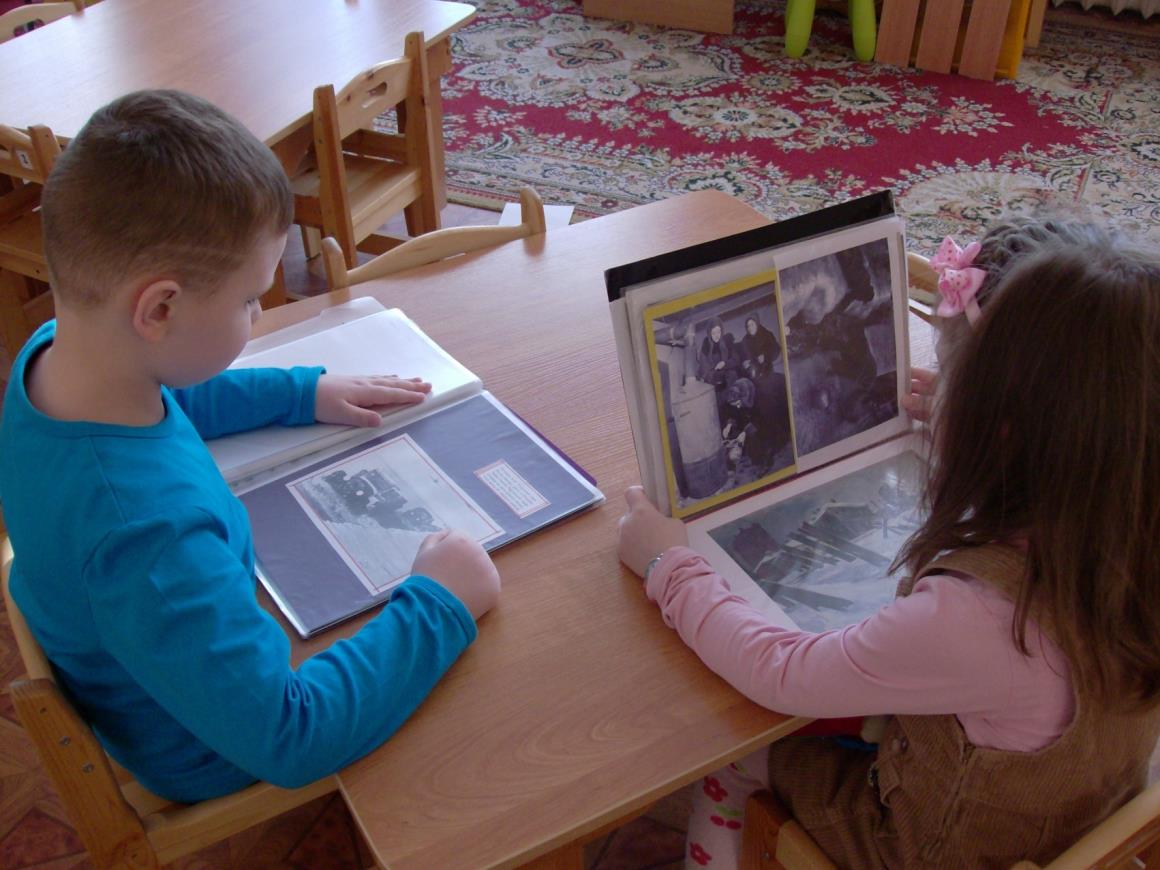 - беседы: «Что людям   несет война?»                     «Как ты понимаешь слово «героизм»?                     «Как жители блокадного города спасали 			          свой город»,                      «Люди, которых помнит город».-
- Художественное творчество детей
- Аппликация: «Цветы в память о героях Блокады у вечного 						огня»
- Конструирование «Эскадрилья для охраны ленинградского 						неба»
- Создание выставки детских творческих работ
- Создание макета улицы Блокадного Ленинграда
- Создание атрибутов для сюжетно-ролевых игр
- сюжетно-ролевые игры: - «Госпиталь», «Военные моряки»			            -  «Дорога жизни», «Летчики» 			            -  «Возложение цветов к 			                               мемориалу защитников Ленинграда»
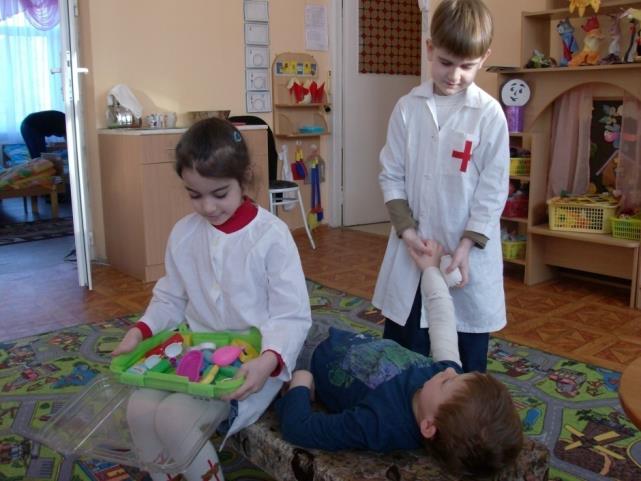 - Итог проекта:- Создание альбома «Блокадный город» (рассказы и рисунки  	 			детей о Блокаде)- Создание альбома «Их имена мы помним и поныне»
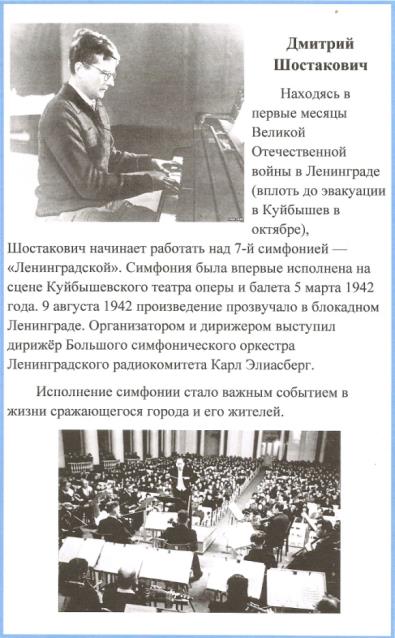 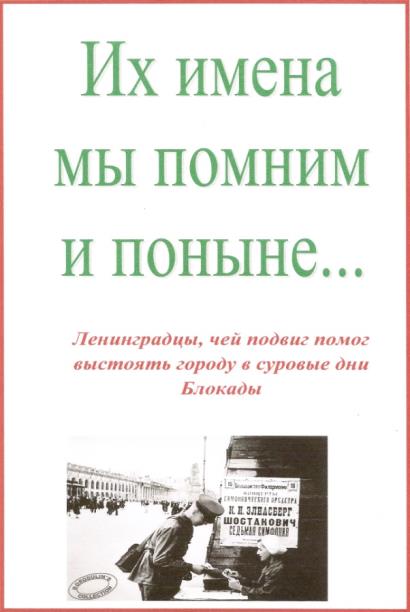 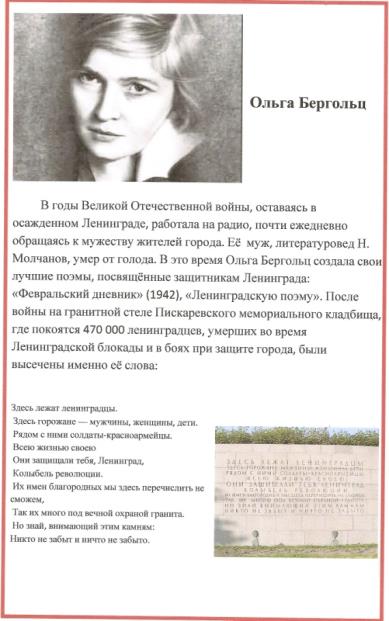 - Книга «Детство, опаленное Блокадой» (рассказы о членах 	 	           семьи, живших в блокадном Ленинграде)
- Литературно-музыкальное тематическое занятие посвященное Дню полного снятия Блокады Ленинграда
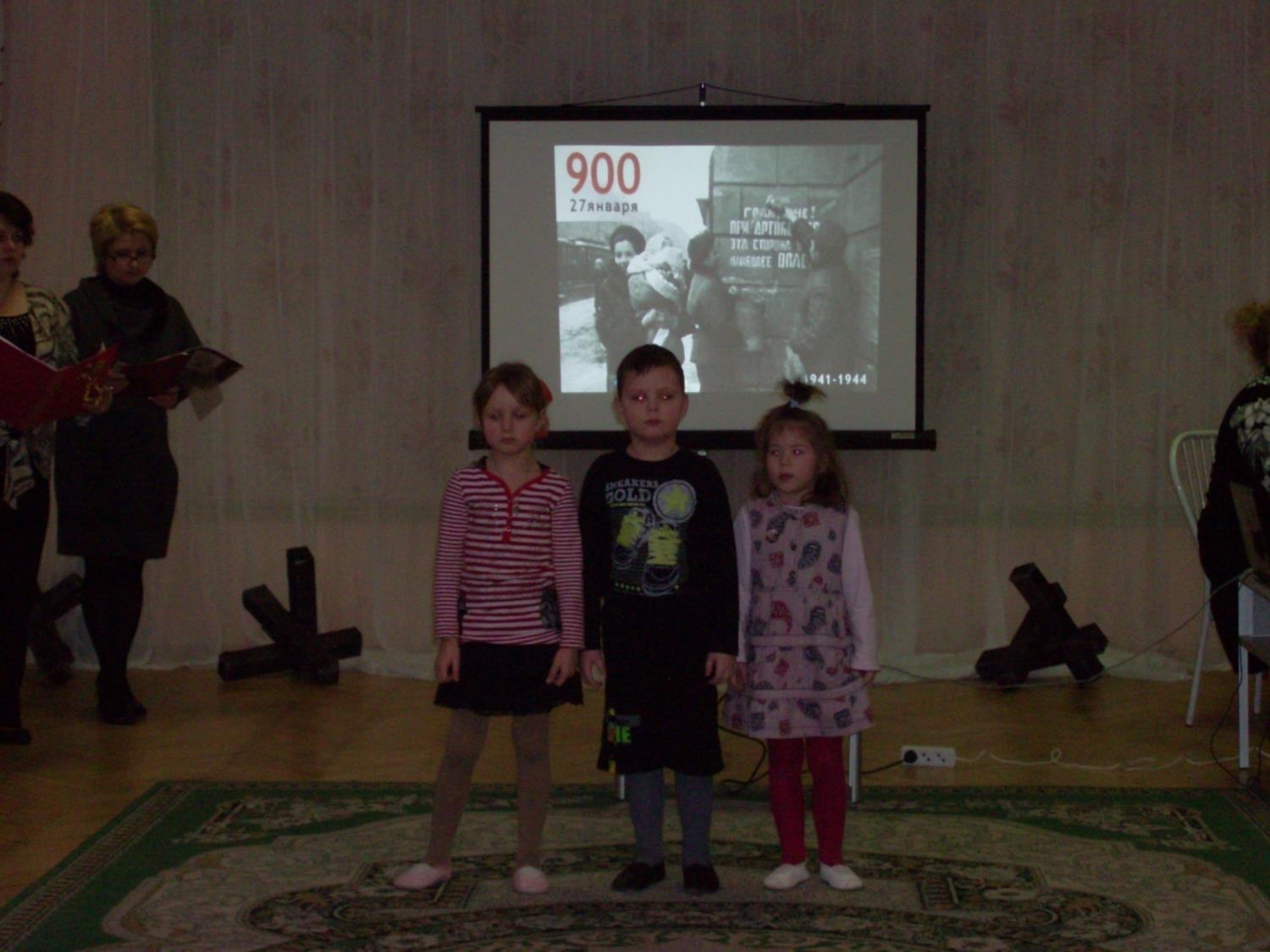 Танец «Вечный огонь»
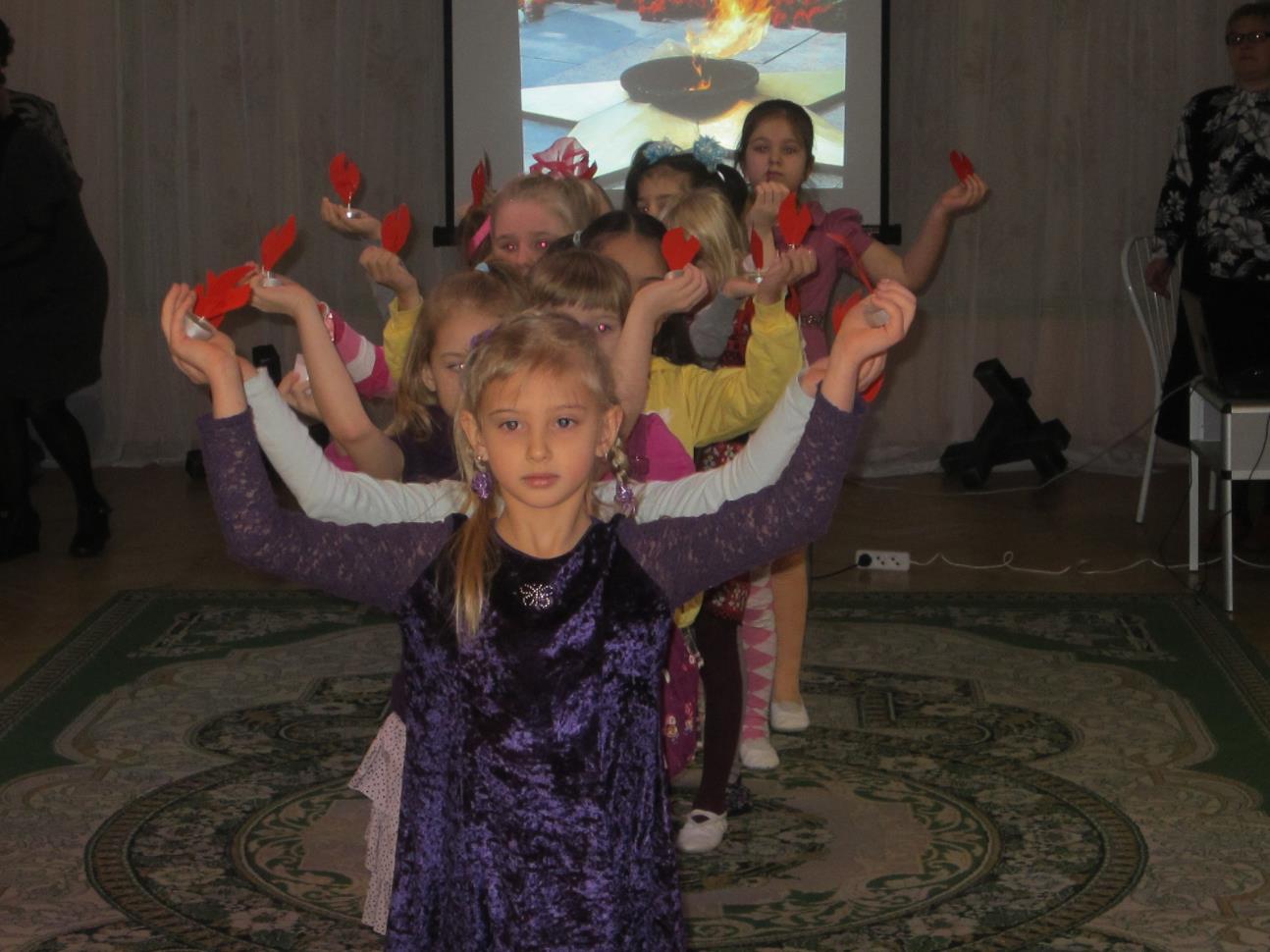 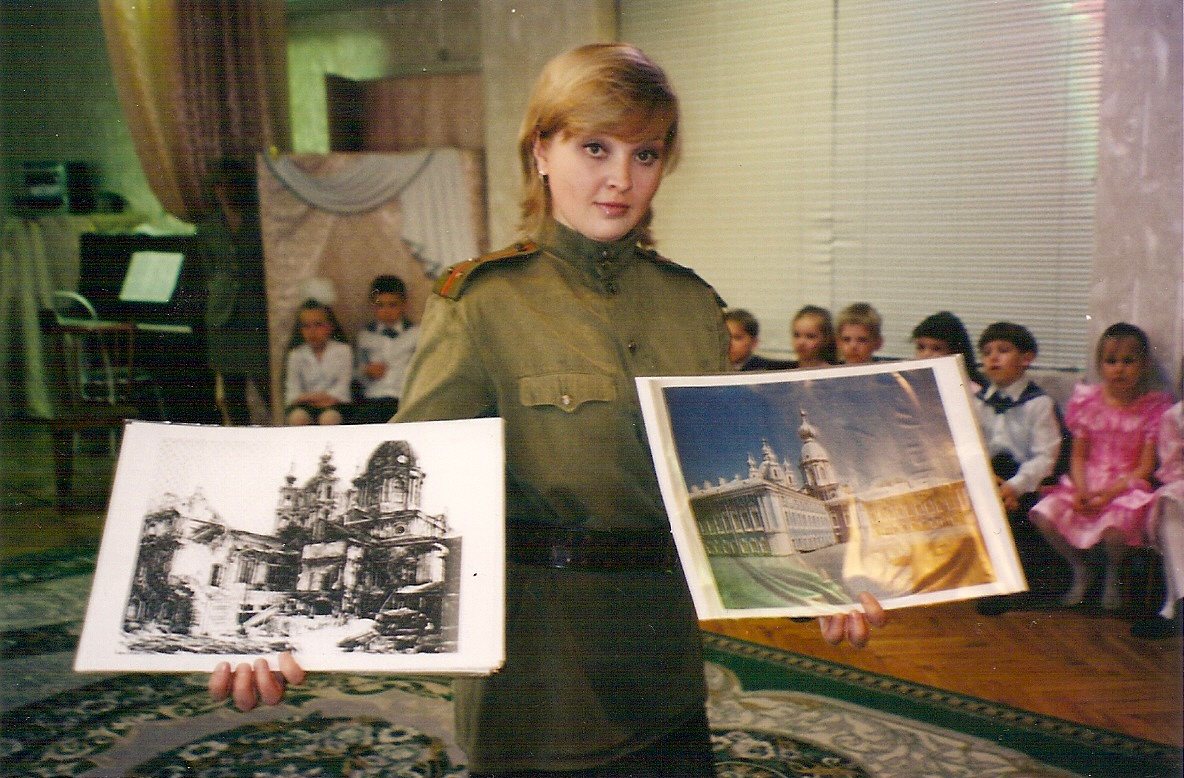 Поздравляем наших Ветеранов
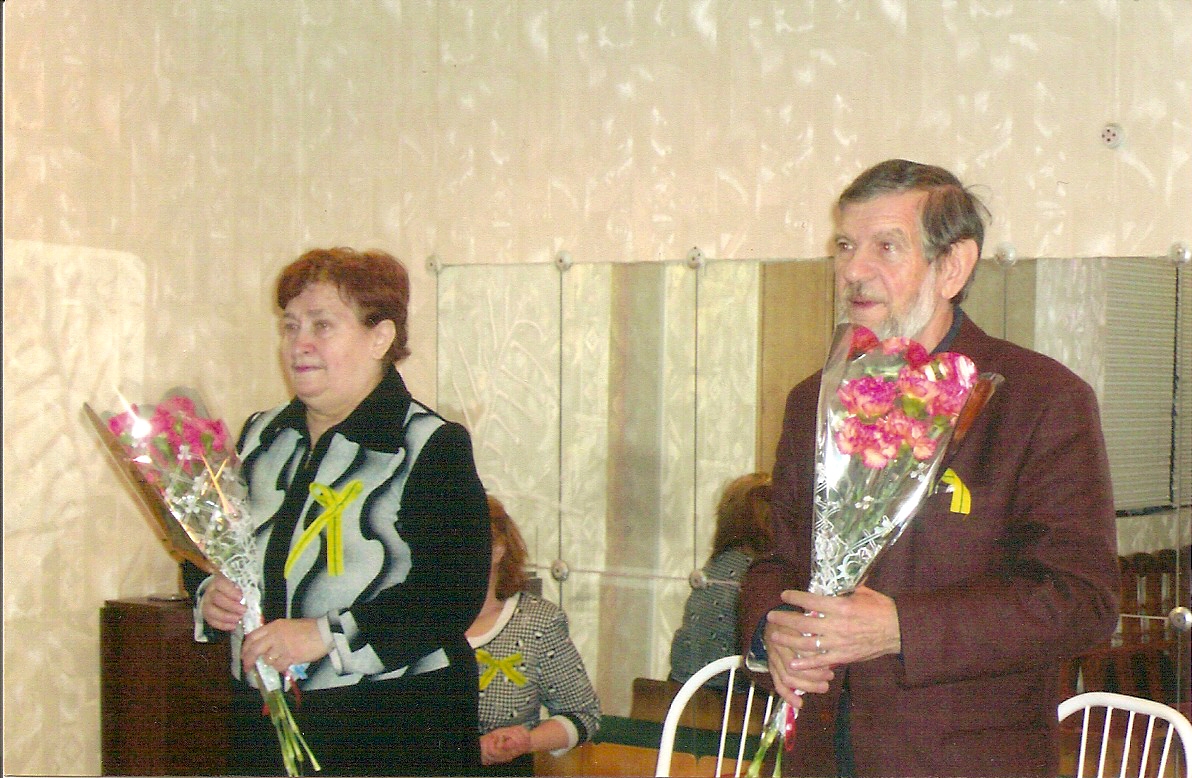 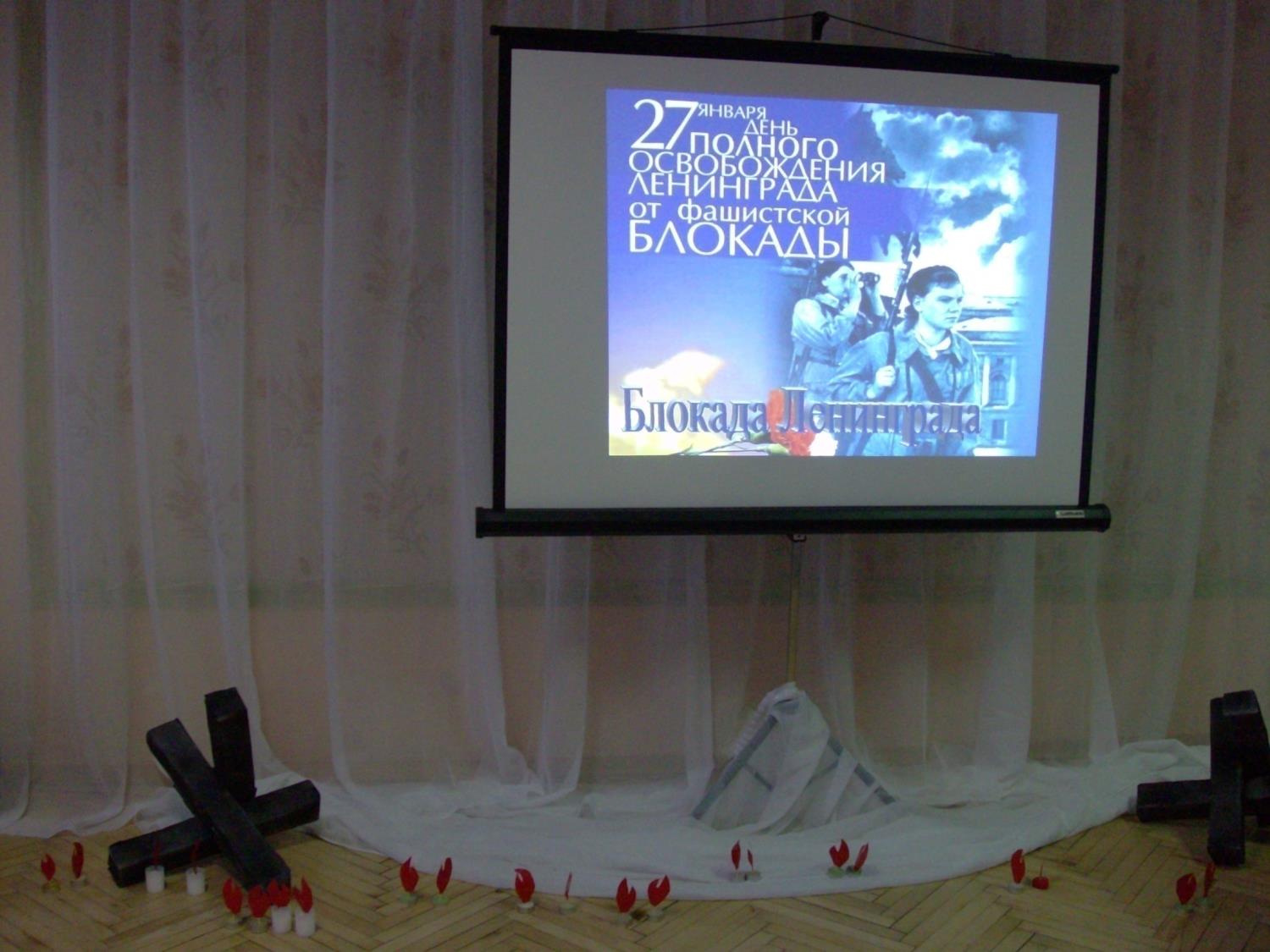